JAVA EE
JAVA ENTERPRISE EDITION
Eclipse EE4J
ŠTA JE JAVA EE
Platforma za razvoj distribuiranih poslovnih aplikacija u Java-i zasnovanih na skup standardnih API specifikacija i implementacija 
Izvršavaju se u okviru Application Servera-a (tzv. Containera) : WebLogic, WebSphere, GlassFish/Payara, TomEE (Tomcat + EE), Liberty, ...
Razvoja se zajedno od strane svih najznačajnijih kompanija u svetu Java tehnologija (Oracle, IBM, RedHat, ...)
Do pre 2 godine se razvijao u okviru JCP-a sada je prešao u Eclipse Foundation
Dobra praksa za probleme koje se javljaju u razvoju aplikacija postaju standard, omogućavaju
Java EE Container
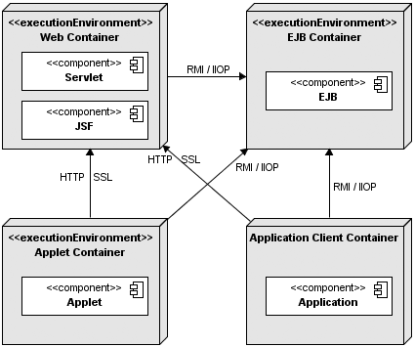 Generička 3-slojna arhitektura EE aplikacije
Šta sve obuhvata JAVA EE API’s
Enterprise JavaBeans Technology
Java Servlet Technology
JavaServer Faces Technology
Java Persistence API
Java API for RESTful Web Services
Contexts and Dependency Injection for Java EE
Bean Validation
Java Message Service API
JavaMail API
Security API
WebSocket
Java API for JSON Processing
Java API for JSON Binding
Concurrency Utilities for Java EE
Batch Applications for the Java Platform
Preuzmite Primere sa GitHub-a
https://github.com/eclipse-ee4j/jakartaee-tutorial-examples
Tutorial koji prati primere https://javaee.github.io/tutorial/
https://docs.oracle.com/javaee/6/tutorial/doc/docinfo.html

Instalirajte Glassfish 5 (Download i unzip u Documents)
download.oracle.com/glassfish/5.0/release/glassfish-5.0.zip
Dodajte Glassfish server u NetBeans (Tools > Server > Add Server)
Za svaki projekat u Run konfiguraciji postavite Glassfish5
Ako projekat prijavljuje probleme, click resolve
Enterprise JavaBeans Technology
Klase koje sadrže poslovnu logiku
Njihovim kreiranjem I unistavanjem upravlja EJB Container
Mogu biti
@Stateless – ne sadrže stanje (atribute), i klijenti ih dele
@Singleton – jedan za celu aplikaciju
@Statefull – Sadrže stanje konverzacije, svaki klijent priča sa svojom instancom
Primeri: ejb/counter, ejb/converter, ejb/cart
Vezba: Napraviti poseban ejb za konvertovanje dolara u dinare u projektu converter
JavaServer Faces Technology
XML templejt sistem i komponente u vidu XHTML  koda koji se pretvara u HTML prikaz. Dat u vidu *.xhtml fajla

Iza svake strane stoji backing bean (klasa sa @ManagedBean ili @Named) sa zadatim scope-om (@RequestScoped, @SessionScoped, @ApplicationScoped)

Backing bean mora da ima konstruktor bez parametara, get I set metode

Iz XHTML-a se atributima u backing beanu pristupa preko sintakse #{objekat.atribut}
Postoje veoma kvalitetne gotove biblioteke komponenti kao npr. PrimeFaces i BootFaces 

Primeri: web/jsf/hello1, web/jsf/guessnumber-jsf
Vežba: Napravite xhtml stranu sa @Named backing beanom, koji je aktivan tokom cele korisnikove sesije, i broj klikove na dugme.
CDI – Context And Dependency Injection
CDI omogućava slabu povezanost i bezbedan tipizirani pristup spoljnim resursima
Kontejner može da kreira i ubacuje instance iz izvršnog okruženja u zavisnosti od zadatog scope-a
Klasa se anotira sa @Named a atribut sa @Inject
Moguće korišćenje interfejsa i imenovanih implementacija pomoću @Qualifier anotacije

Primeri: cdi/Simple Greeting
JPA
JPA obezbeđuje apstrakciju operacija sa bazom podataka,
    i objektno relaciono mapiranje (ORM)
Važne klase:
EntityManagerFactory
EntityManager
@Entity anotacija za klase sa podacima
Persistance
persistance.xml fajl

Primeri: persistence/AddressBook, Order
Vežba: JSF+JPA+CRUD operacije za domen po izboru
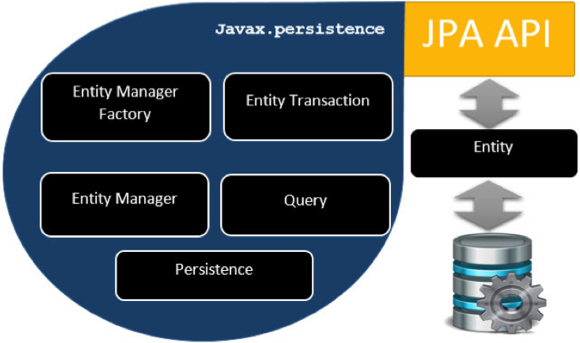 PrimeFaces i BootFaces(bootstrap+jsf)
Kreiranje CRUD Aplikacije u NetBeans-u
Entity classes from database
Session Beans for enities
JSF Files from Entity Classes

https://www.primefaces.org/
https://www.primefaces.org/showcase/
https://www.primefaces.org/babylon/
https://www.bootsfaces.net/
Jos primera
jsonb
WebSocket Chat
Apache NetBeans
NetBeans IDE i Platforma https://netbeans.apache.org/
NetBeans-u i migracija u Apache Foundation
Fork  & Clone	https://github.com/apache/incubator-netbeans
Build

Jednstavni primer: Sistem modula (pluginova), menija, prozora, Lookup